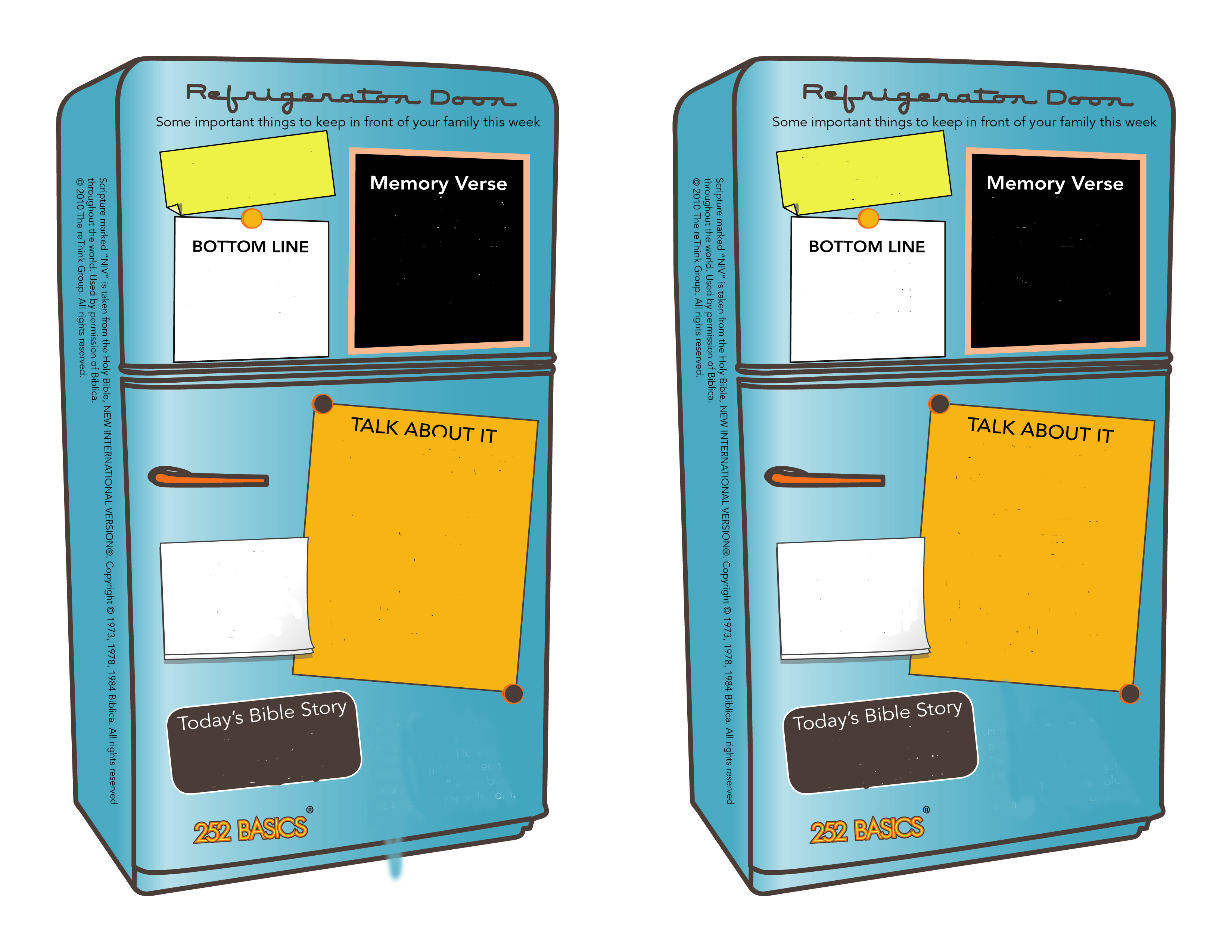 Kindness - Showing others they are valuable by how you treat them.
Kindness - Showing others they are valuable by how you treat them
“Do to others as you want them to do to you.” 
Luke 6:31, NIrV
“Do to others as you want them to do to you.” 
Luke 6:31, NIrV
Be kind to people who are overlooked.
Be kind to people who are overlooked.
Ask a kid: What random act of kindness can you do this week?

 
Ask a parent: What do you think sometimes holds us back from spreading acts of kindness?
Ask a kid: What random act of kindness can you do this week?

 
Ask a parent: What do you think sometimes holds us back from spreading acts of kindness?
Check out the activity on the back of this card.  If you like what you see, check out: crosspointweb.org/kids/
Check out the activity on the back of this card.  If you like what you see, check out: crosspointweb.org/kids/
The Least of These 
Matthew 25:35-40
The Least of These 
Matthew 25:35-40
February
Week 3
February
Week 3